OBOWIĄZKOWE UBEZPIECZENIA ODPOWIEDZIALNOŚCI CYWILNEJ
Ubezpieczenie odpowiedzialności cywilnej posiadaczy pojazdów mechanicznych

Ubezpieczenie odpowiedzialności cywilnej z tytułu prowadzenia gospodarstwa rolnego
1
Szkody komunikacyjne
Wypadki drogowe w Polsce w liczbach
Szacuje się, że w perspektywie kilku lat, roczne koszty wypadków drogowych i kolizji przekroczą 50 mld złotych.
2
Skutki wypadków drogowych
Mogą one polegać na:uszkodzeniu ciała, rozstroju zdrowia, a nawet śmierci osób poszkodowanych, uszkodzeniu samochodu innej osoby (stłuczka), rzeczy znajdujących się w tym samochodzie, innych szkodach w mieniu (np. uszkodzone ogrodzenie posesji).
3
[Speaker Notes: * Zadośćuczynienia za ból i cierpienie]
Skutki wypadków drogowych
Szkody
Świadczenie wypłacone przez ubezpieczyciela może obejmować
odszkodowanie za szkody majątkowe
zadośćuczynienie za doznany ból i cierpienie
Wysokość odszkodowania jest ustalana w oparciu o koszty faktycznie poniesionych szkód (naprawa czy odtworzenie mienia, ale też zwrot kosztów leczenia, zakup lekarstw etc.)
Wysokość zadośćuczynienia jest uznaniowa
w mieniu
na osobie
niemajątkowe
majątkowe
majątkowe
odszkodowanie
zadośćuczynienieza doznany ból i cierpienie
4
Koszty wypadku drogowego
– na przykładzie kilku kosztów bezpośrednich
5
Koszty wypadku drogowego
– na przykładzie kilku kosztów bezpośrednich
6
Ubezpieczenie OC posiadaczy pojazdów mechanicznych
Sprawca, który wyrządził szkodę jest zobowiązany do jej naprawienia
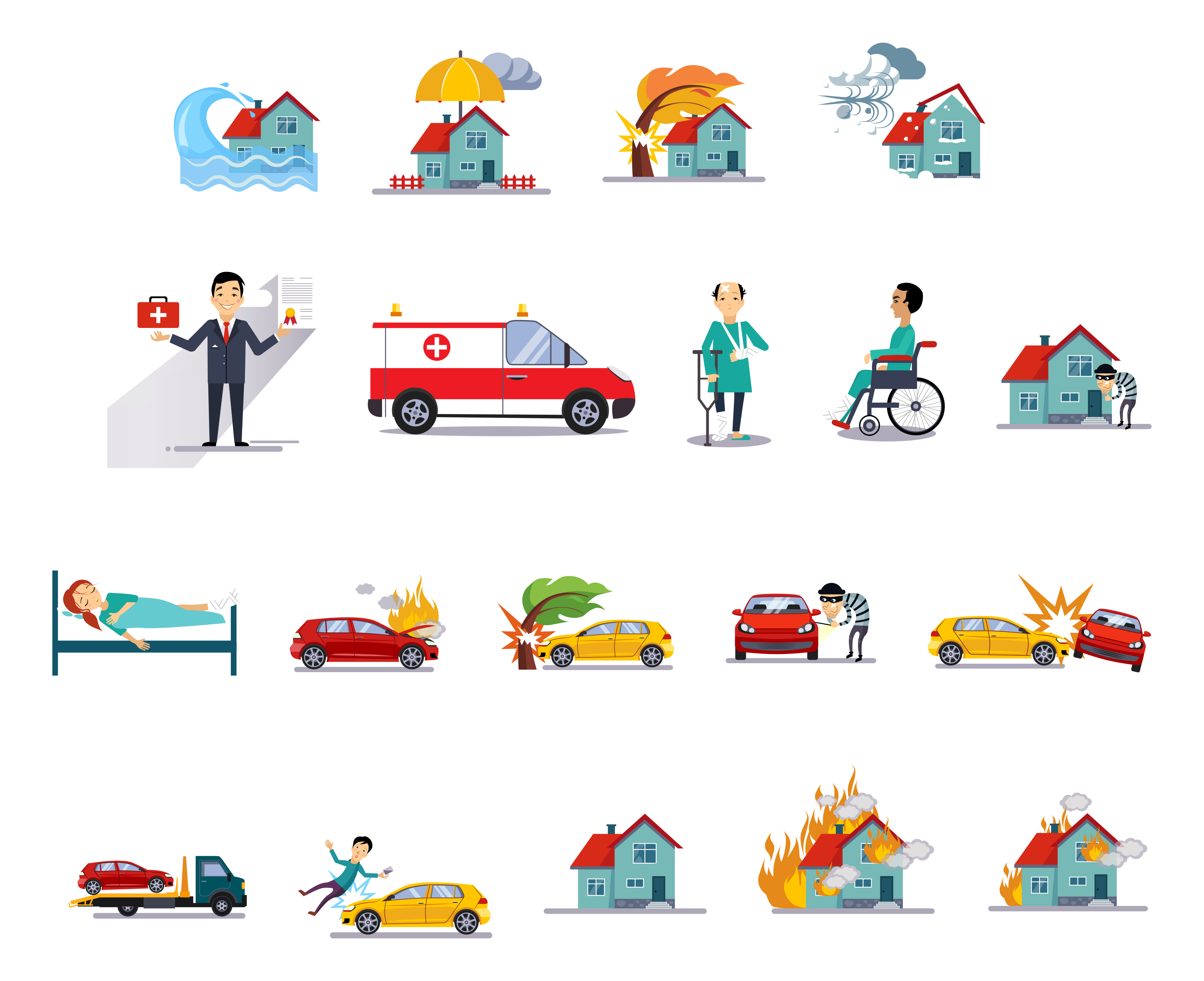 Poszkodowany
Sprawca ubezpieczony
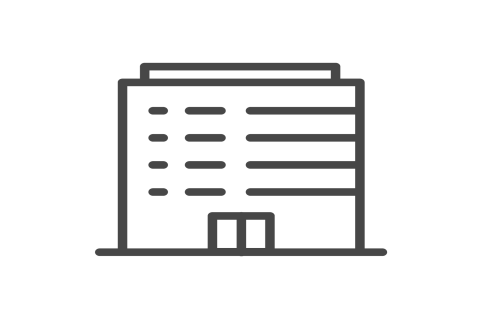 składka
odszkodowanie
ZAKŁAD UBEZPIECZEŃ WYPŁACA ZA SPRAWCĘ ODSZKODOWANIE
7
[Speaker Notes: Jeżeli wyrządzimy szkodę, zgodnie z prawem będziemy zobowiązani do  jej naprawienia. 
W celu zapewnienia poszkodowanemu w wypadku komunikacyjnym pełnej ochrony, każdy posiadacz pojazdu mechanicznego zobowiązany jest do zawarcia umowy ubezpieczenia OC.
Ubezpieczenie OC chroni zarówno osobę poszkodowaną, jak i sprawcę wypadku, który nie będzie musiał z własnych pieniędzy naprawić wyrządzonej szkody.
Poszkodowany otrzyma świadczenie z naszej polisy OC obejmujące zwrot kosztów naprawy uszkodzonego  pojazdu, zwrot kosztów leczenia, rehabilitacji, jak też zadośćuczynienie za ból i cierpienie.  Jeśli poszkodowany umrze, zadośćuczynienie otrzyma jego najbliższa rodzina.
Odszkodowanie i zadośćuczynienie wypłaci zakład ubezpieczeń, z którym została zawarta umowa ubezpieczenia OC.]
Najwyższe odszkodowanie z ubezpieczenia OC P.P.M. w 2017 r.
560 złśrednia składka za ubezpieczenie OC posiadaczy pojazdów mechanicznych w 2017 roku
4 155 775 złodszkodowania wypłacone z tytułu jednego zdarzenia drogowego z ubezpieczenia OC P.P.M. w Polsce w 2017 roku
Ilu kierowców musiało „złożyć” się na to odszkodowanie?
8
[Speaker Notes: Na tak wysoką kwotę 4 mln odszkodowania składa się przede wszystkim: zadośćuczynienie za cierpienia fizyczne i psychiczne, nieodwracalność następstw wypadku (paraliż) i bezradność życiowa, odszkodowanie za utracone dochody i koszty leczenia w tym rehabilitację, a także często odsetki za niewypłacenie świadczenia w terminie. Czy w tym kontekście ta „rekordowa” kwota jest zbyt wysoka? Cóż, wydaje się, że niewiele zdrowych osób wybrałoby paraliż niemal całego ciała za kwotę odszkodowania w wysokości 4 mln złotych … 

Przyjmując średnią składkę za polisę OC w wysokości 560 zł – to na jedno takie odszkodowanie musiało złożyć się ponad 7100 kierowców, i to tych którzy nie mieli wypadku w danym roku!    

Średnia  składka dla aut osobowych, autobusów, samochodów ciężarowych, motocykli, motorowerów, skuterów, ciągników, przyczep etc.]
Także rolnik prowadząc gospodarstwo rolne może wyrządzić szkodę
Przykładowe szkody:
ucieczka krów czy koni z zagrody - jeżeli zwierzęta wejdą na pole sąsiada, niszcząc zasiewy, sąsiad może domagać się wypłaty rekompensaty,
krowy uciekły z zagrody i spowodowały wypadek komunikacyjny
gdy do rolnika przyszedł sąsiad, aby pomóc zapędzić trzodę chlewną do klatki, a jedno ze zwierząt nadepnęło mu na stopę i zmiażdżyło ją,
rolnik pryska swoje pole chemikaliami, które przy okazji niszczą kwiaty sąsiada, lub co gorsza mają wpływ na zdrowie sąsiada - należy mu się odszkodowanie za zniszczone mienie bądź zdrowie,
pracownik rolnika wypadł z kombajnu i złamał nogę, ubezpieczenie pokryje koszty jego leczenia
rolnik wyrządził szkodę w związku z ruchem rolniczych pojazdów wolnobieżnych (np. kombajn) będących w jego posiadaniu i użytkowanych w związku z posiadaniem tego gospodarstwa rolnego.
OC rolnika działa na tej samej zasadzie, co OC komunikacyjne. 
Jest po to, aby rolnik lub osoba u niego pracująca nie musiała sama płacić za szkody wyrządzone osobom trzecim. Co ważne – osobą trzecią nie jest ktoś, kto w danym gospodarstwie mieszka bądź pracuje. Szkoda podlegająca ubezpieczeniu to taka, której następstwem jest śmierć, uszczerbek na zdrowiu oraz zniszczenie lub uszkodzenie mienia.
9
[Speaker Notes: Komentarz
Uwaga – pojazdem wolnobieżnym nie jest ciągnik rolniczy – dla ciągnika rolniczego należy zawrzeć ubezpieczenie OC posiadaczy pojazdów mechanicznych

Komentarz do szkód– w każdej z sytuacji mówimy o tym, że w związku z prowadzeniem gospodarstwa (uprawami, czynnościami agrotechnicznymi, posiadanymi zwierzętami czy maszynami wolnobieżnymi) może stać się coś osobie trzeciej. 
UWAGA 
Obowiązkowe OC rolników nie obowiązuje przy szkodzie w mieniu –  wyrządzonej rolnikowi – powstałej na skutek działań osób mieszkających z rolnikiem lub pracujących w jego gospodarstwie rolnym (ale już osobowych tak). Tak samo jest w przypadku  szkodami spowodowanymi chorobami zakaźnymi, które nie pochodzą od zwierząt. Inne szkody, które nie podlegają odszkodowaniu to np. szkoda w mieniu, kiedy jest spowodowana wadą towarów dostarczonych przez ubezpieczonego. Jeśli w skutek takiej wady komuś stała się krzywda zakład ubezpieczeń nie odpowiada tylko wtedy, gdy poszkodowany wiedział o wadzie. Zakład ubezpieczeń nie odpowiada również za skażenie, zanieczyszczenie środowiska, utratę gotówki, biżuterii etc., a także za uszkodzenie rzeczy pożyczonych przez rolnika w celu przechowywania lub naprawy.]
Charakter obowiązkowych ubezpieczeń OC
Charakter obowiązkowych ubezpieczeń OC
Jeżeli jesteś właścicielem pojazdu (auta, motocykla, skutera, quada, etc.), masz obowiązek zawrzeć umowę ubezpieczenia OC posiadacza pojazdu.
Jeśli zaś jesteś rolnikiem - prowadzącym działalność rolniczą, z której odprowadzasz podatek oraz masz areał rolny przekraczający 1 ha, jesteś zobowiązany zawrzeć umowę ubezpieczenia OC rolnika.
Są to ubezpieczenia obowiązkowe, a warunki ubezpieczenia są jednakowe we wszystkich zakładach ubezpieczeń (np. wysokość minimalnej sumy gwarancyjnej) i wynikają z Ustawy z dnia 22 maja 2003 roku, o ubezpieczeniach obowiązkowych, Ubezpieczeniowym Funduszu Gwarancyjnym i Polskim Biurze Ubezpieczycieli Komunikacyjnych.
Posiadacz pojazdu zobowiązany jest zawrzeć umowę ubezpieczenia OC najpóźniej w dniu rejestracji pojazdu a rolnik w momencie nabycia gospodarstwa. 
Niezależnie od tego, kto prowadzi auto - właściciel czy ktoś inny, nawet złodziej – odpowiedzialność ubezpieczyciela wobec poszkodowanego jest taka sama.
W przypadku OC rolnika ubezpieczeniem objęte są czyny wyrządzone przez rolnika, jak i przez osoby pracujące w jego gospodarstwie.
Ubezpieczenie obowiązkowe OC posiada tzw. klauzulę prolongacyjną. Oznacza to tyle, że po upływie 12 miesięcy od daty zawarcia ubezpieczenia, automatycznie zawiera się ono na kolejny rok. W sytuacji polisy wznowionej i w kolejnym roku jeszcze nieopłaconej, klient będzie dostawał wezwania do zapłaty, ale jest chroniony w ramach OC. Warto dodać, że można wypowiedzieć OC co najmniej 1 dzień przed końcem polisy, wówczas nie odnowi się ona automatycznie.
10
Konsekwencje braku OC
Konsekwencje braku obowiązkowego ubezpieczenia odpowiedzialności cywilnej
Opłata karna dla nieubezpieczonego posiadacza pojazdu
(zależy do rodzaju pojazdu, liczby dni bez ubezpieczenia)
Maksymalna kara:


Opłata karna dla nieubezpieczonego rolnika
Konieczność pokrycia z własnej kieszeni kosztów naprawy szkód wynikających ze zdarzenia drogowego
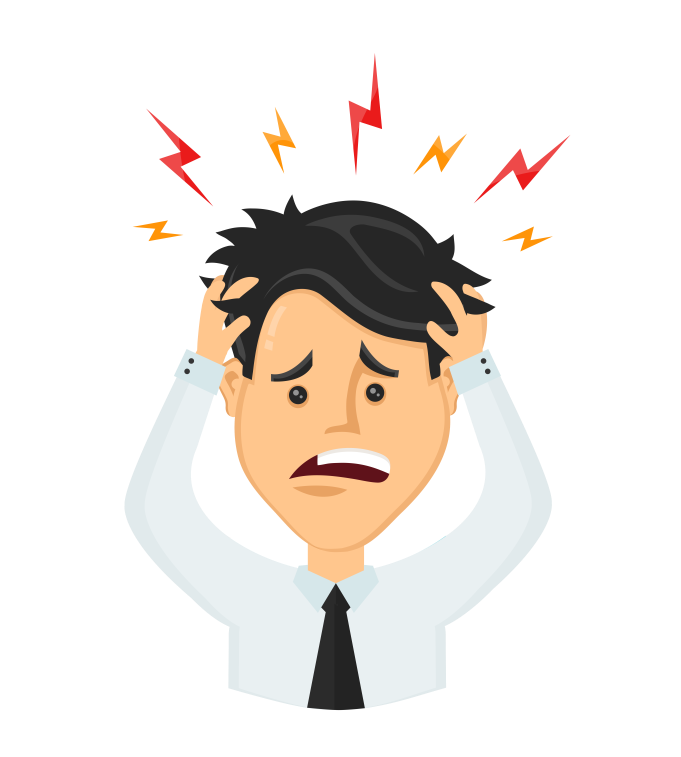 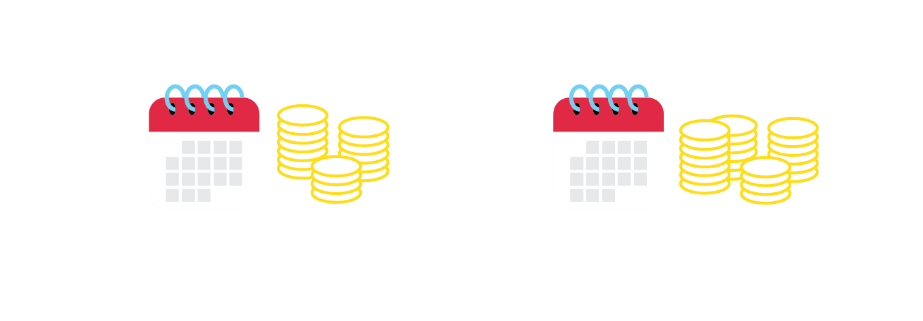 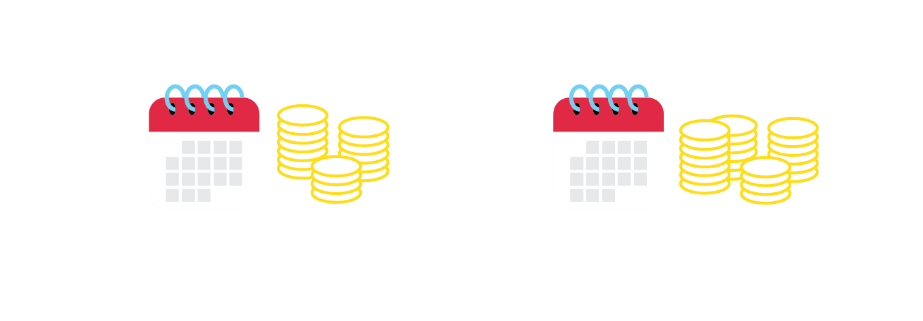 Najwyższe dotychczas odszkodowanie wypłacone przez zakład ubezpieczeń i odzyskane od sprawcy wyniosło 4 mln zł
2018
2018
2019
2019
4500 zł
225 zł
4200 zł
200 zł
11
[Speaker Notes: Wprowadzenie obowiązku ubezpieczenia w zakresie OC posiadaczy pojazdów mechanicznych w Ustawie o ubezpieczeniach obowiązkowych, Ubezpieczeniowym Funduszu Gwarancyjnym i Polskim Biurze Ubezpieczeń Komunikacyjnych  jest ściśle związane z kontrolą  i egzekwowaniem tego obowiązku, bowiem wprowadzanie nakazów nie oznacza, że każdy będzie się do nich stosował i zawierał umowę ubezpieczenia.
Nawet jeśli uznamy, że ubezpieczenie obowiązkowe nie jest nam potrzebne, to państwo wprowadza określone sankcje za ich brak. Nie są one zbyt dotkliwe, jednak niepokryte straty mogą być dla kierowcy lub  rolnika dużo większą karą, np. zniszczenie budynku inwentarskiego, w którym prowadzono hodowlę trzody, roszczenia sąsiadów o rentę dla ich dziecka w związku z wypadkiem, który spowodowaliśmy naszą maszyną podczas żniw.

Osoby, które nie zawarły umowy obowiązkowego ubezpieczenia posiadaczy pojazdów mechanicznych muszą zapłacić wysoką opłatę karną (w 2019 – 4 500 zł).
Funkcję represyjną – obok opłaty - pełni regres. 
Regres jest to roszczenie zwrotne do sprawcy zdarzenia po wypłacie odszkodowania. Najwyższy regres wyniósł 4 mln zł.  

Uwaga!: średnia składka wynosi 560 zł (dane UFG 2018 r.) tj. prawie 8 razy mniej niż opłata karna, która wynosi 4 200 zł (2018 r.) i 7 143 razy mniej niż regres wynoszący 4 mln zł. Średnia wysokość regresu w UFG (2018 r.) wynosiła 150 tys. zł czyli 27 więcej niż wysokość średniej składki (w 2018 r.).

Kary za nie spełnienie obowiązku ubezpieczeniowego
Wysokość opłaty karnej za brak OC komunikacyjnego uzależniona jest od:
rodzaju pojazdu, którego posiadacz nie spełnił obowiązku ubezpieczenia:
samochody osobowe – równowartość 2- krotności  minimalnego wynagrodzenia za pracę,
samochody ciężarowe, ciągniki samochodowe i autobusy – równowartość 3- krotności minimalnego wynagrodzenia za pracę,
pozostałe pojazdy – równowartość 1/3 minimalnego wynagrodzenia za pracę.
okresu pozostawania bez ochrony ubezpieczeniowej w danym roku kalendarzowym:
do 3 dni – 20% pełnej opłaty karnej,
4 do 14 dni – 50% pełnej opłaty karnej,
powyżej 14 dni – 100% opłaty karnej.
minimalnego wynagrodzenia za pracę w roku kontroli, ustalonego na podstawie ustawy z dnia 10 października 2002 roku o minimalnym wynagrodzeniu za pracę
Wysokość opłat karnych za brak obowiązkowego ubezpieczenia OC w 2019 roku
gradacja opłaty
samochody osobowe
samochody ciężarowe, ciągniki samochodowe i autobusy
pozostałe pojazdy
OC rolników
100%
4 500 zł
6 750 zł
750 zł
230 zł
50%
2 250 zł
3 380 zł
380 zł
20%
900 zł
1 350 zł
150 zł
Opłaty karne nie są wyznaczane (naliczane) przez Ubezpieczeniowy Fundusz Gwarancyjny – zarówno ich wysokość, jak i tryb nakładania i dochodzenia są ściśle określone przez przepisy ustawy o ubezpieczeniach obowiązkowych, UFG i PBUK i z tego względu nie mogą podlegać negocjacjom!
W przypadku obowiązkowych ubezpieczeń odnoszących się tylko do rolnictwa obowiązek kontroli spoczywa na wójcie (burmistrzu, prezydencie miasta) właściwym ze względu na miejsce położenia gospodarstwa rolnego lub miejsce zamieszkania rolnika. Dodatkowo uprawnionym do kontroli jest starosta właściwy ze względu na położenie gospodarstwa rolnego lub miejsce zamieszkania rolnika, a w przypadku OC rolnika również Ubezpieczeniowy Fundusz Gwarancyjny. Kara za brak OC rolników wynosi równowartość jednej dziesiątej minimalnego wynagrodzenia za pracę.]
Sprawdź się!
Do podanych definicji przyporządkuj pojęcia:
odpowiedzialność cywilna	
umowa ubezpieczenia OC
zadośćuczynienie
szkoda
odszkodowanie
doznany przez poszkodowanego w wyniku wypadku komunikacyjnego uszczerbek majątkowy lub niemajątkowy w jego dobrach prawnie chronionych (np. uszkodzony pojazd, ból i cierpienie spowodowane wypadkiem)
?
?
przewidziany w przepisach prawa obowiązek naprawienia wyrządzonej szkody
?
rekompensata finansowa pokrywająca straty majątkowe poniesione przez poszkodowanego w wyniku wypadku komunikacyjnego
?
umowa zawarta pomiędzy zakładem ubezpieczeń a posiadaczem pojazdu, zobowiązująca zakład ubezpieczeń do wypłaty odszkodowania lub zadośćuczynienia za szkody wyrządzone przez ubezpieczonego sprawcę poszkodowanemu w wypadku komunikacyjnym
?
rekompensata finansowa za ból i cierpienie doznane w wyniku wypadku komunikacyjnego
12
Materiały uzupełniające
Zapoznaj się z tekstem pod poniższym linkiem
https://nawypadekgdy.pl/oc-komunikacyjne-w-to-nie-powinienes-wierzyc/
INNE CIEKAWE TEKSTY NA TEMAT UBEZPIECZEŃ OC
Co każdy kierowca widzieć powinien?
https://nawypadekgdy.pl/2018/07/24/ubezpieczenia-komunikacyjne-w-pigulce-co-kazdy-kierowca-powinien-wiedziec/
Jak zgłaszać szkodę z OC ppm ?
https://nawypadekgdy.pl/2018/02/15/zglaszac-szkode-oc-komunikacyjnego/
Jak zachować się w przypadku stłuczki ?
https://nawypadekgdy.pl/2018/03/06/na-wypadek-stluczki-co-warto-wiedziec-infografika/
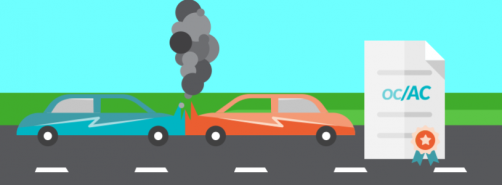 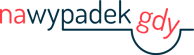 13
Materiały przygotowane we współpracy z
Polską Izbą Ubezpieczeń